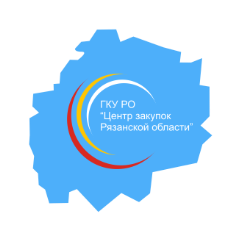 ГКУ РО «Центр закупок Рязанской области»
Наименование проекта: «Совершенствование системы совместных закупок в социальной сфере»

Суть проекта: внедрение ежегодных графиков проведения совместных закупок и электронного формата взаимодействия с ИОГВ, оптимизация формы (структуры) документов, образуемых в рамках совместной закупки, автоматизации процесса подготовки таких документов
Процесс организации совместной закупки:
ИОГВ представляют в ГКУ РО «Центр закупок Рязанской области» (далее – Учреждение) информацию о потребности подведомственных учреждений в товарах, работах, услугах
Учреждение формирует планируемую сводную заявку на закупку 
Учреждение направляет заказчикам информационные письма о необходимости внесения изменений в план-график с указанием сведений, подлежащих внесению в план-график, о дате и времени подписания соглашения и составе заявки на закупку
заказчики вносят изменения в план-график
заказчики направляют в Учреждение заявки на закупку
Учреждение формирует сводную заявку на закупку и соглашение о совместной закупке (далее – соглашение)
заказчики подписывают соглашение
Учреждение размещает извещение и документацию о совместной закупке в ЕИС
Выявленные проблемы в процессе:
предоставление документов в бумажном виде
выделение места в архиве для хранения бумажных документов
предоставление документов неравномерно в течение года
дублирующие сведения в информационных письмах
ошибки в заявках заказчиков в части не соответствия соглашению 
отсутствие подписи на соглашении 
длительность и трудоемкость подготовки документации о закупке
некорректное формирование документации о закупке в части 


увеличение срока проведения совместной закупки     
неравномерная рабочая нагрузка на сотрудников Учреждения
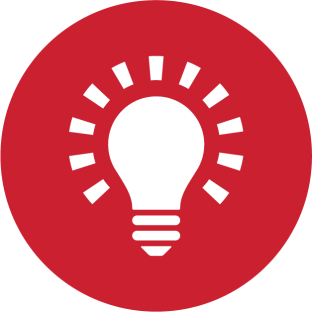 Реализованные мероприятия
Реализованные мероприятия
Достигнутые показатели и эффект реализации проекта
Сокращение срока проверки Учреждением документов заказчиков                             с 8 до 4 часов (в 2 раза!)
Сокращение срока подготовки соглашения о совместной закупке                                с 4 до 2 дней (в 2 раза!)
Внедрение плановости осуществления совместных закупок
Выравнивание рабочей нагрузки на сотрудников Учреждения
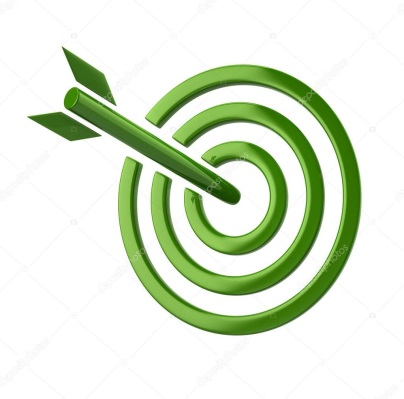